find
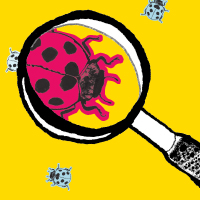 I find a bug.
bumblebee
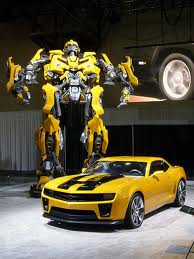 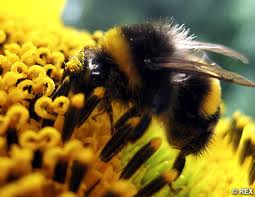 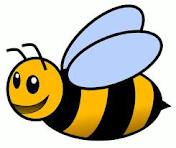 look for
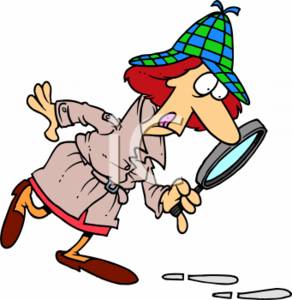 I look for a needle.
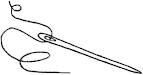 snail
slug
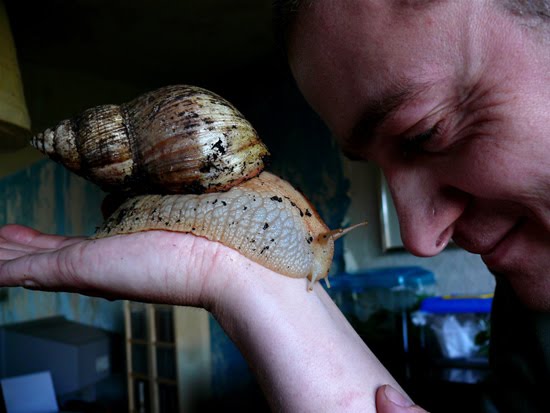 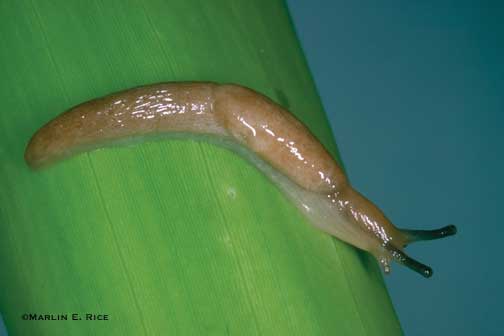 slimy slug
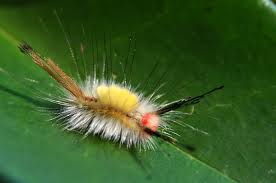 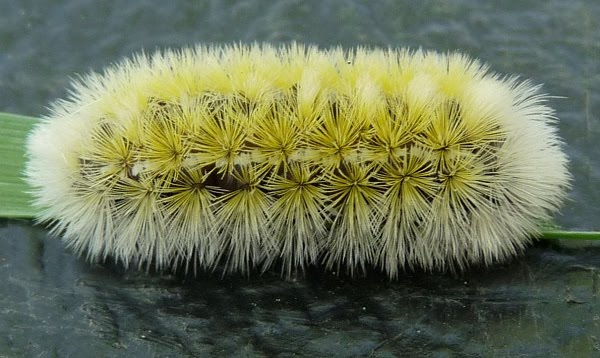 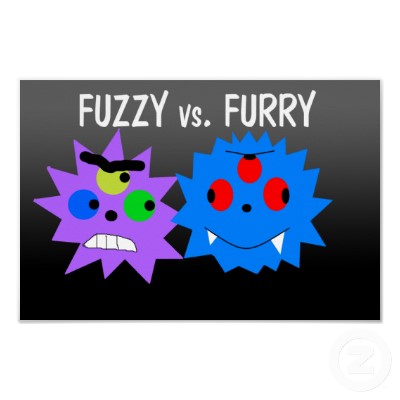 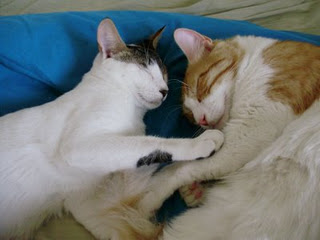 Fuzzy bug, furry bug
wiggly
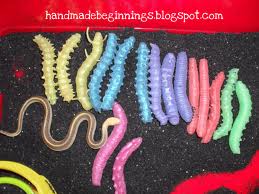 wiggly bugs
crunchy
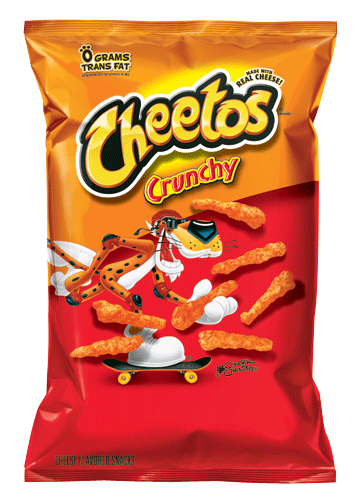 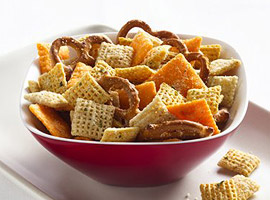 crunchy snack
sticky
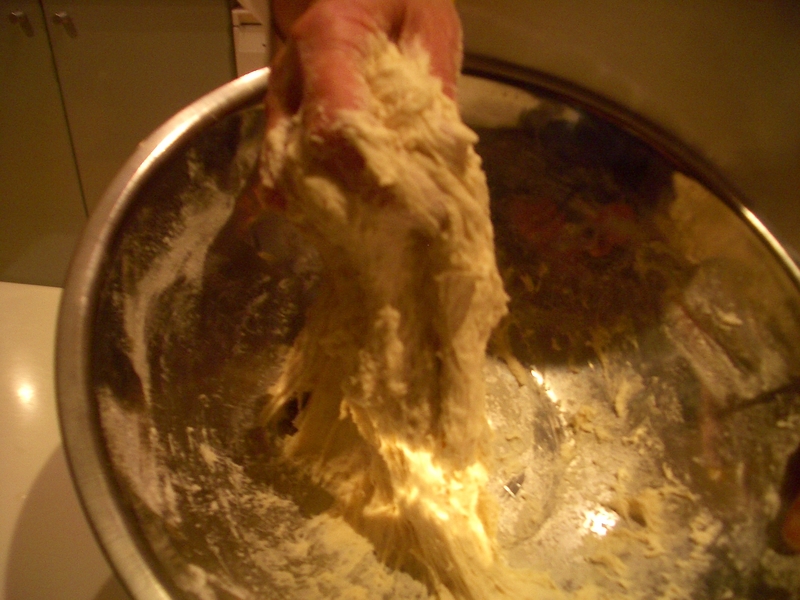 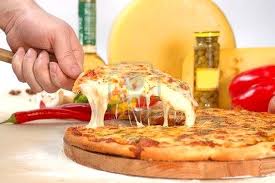 sticky pizza
chewy
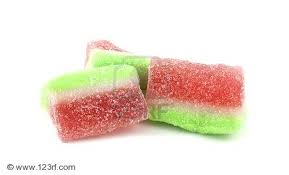 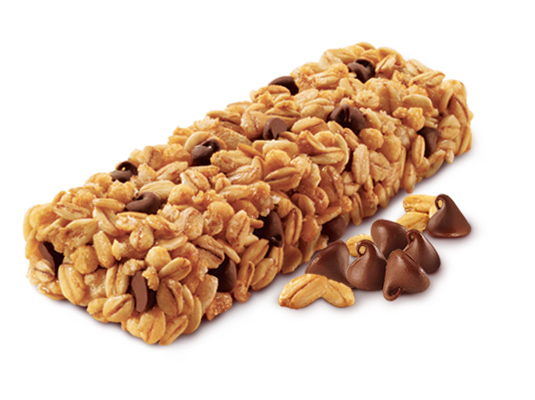 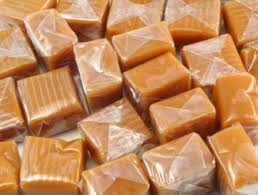 Chewy chocolate bar
gooey
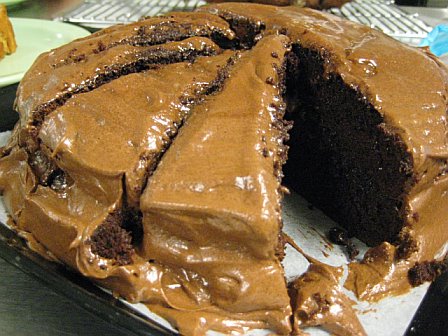 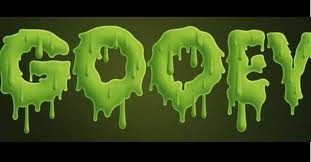 gooey cake
icky
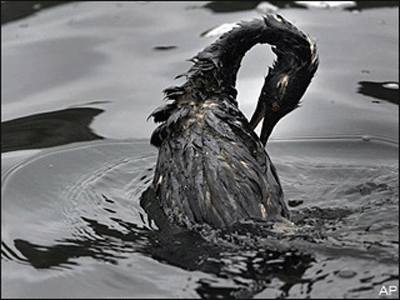 icky bird
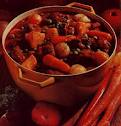 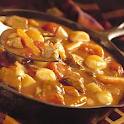 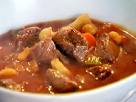 stew